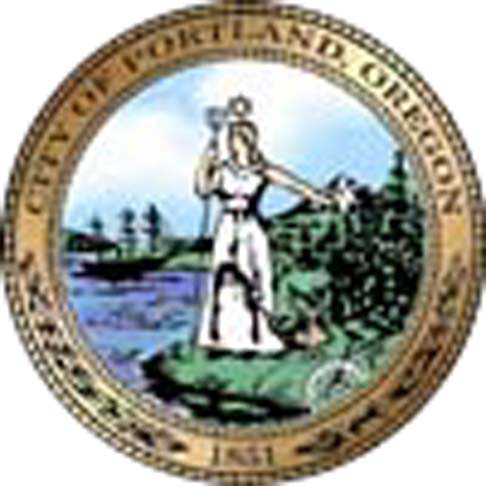 SDC Waiver for Mass Shelters 
and Short-Term Housing

Presentation to City Council
December 19, 2018
1
SDC Waiver for Shelters
Issues:
System Development Charges (SDCs) can be a significant proportion of the overall cost for new shelters;
Current SDC waiver applies to mass shelters, not short-term housing; and
Current SDC waiver requires a 10 year minimum operating period.
2
SDC Waiver for Shelters
Mass shelter
Structure with one or more open sleeping areas;
Individual sleeping rooms are not provided; and
Operated by a public or non-profit agency.
Short-term housing
Structure with one or more individual sleeping rooms;
Operated by a public or non-profit agency.
3
SDC Waiver for Shelters
Current:
System development charges (SDCs) are waived for mass shelters providing shelter for a minimum of 10 years.
Proposed:
SDCs are waived for mass shelters and short-term housing projects with an operating agreement with the Joint Office of Homeless Services
4
SDC Waiver for Shelters
Process:
Joint Office of Homeless Services (JOHS) provides SDC bureaus with letter saying shelter has confirmation;
SDC bureaus calculate but waive SDC fees;
JOHS tracks shelters receiving waiver and amount; and
JOHS notifies SDC bureaus if shelter is no longer operating.
5
SDC Waiver for Shelters
SDC waiver dollar amount can vary by many factors including size, previous trips generated, improvements required, temporary or permanent use, and existing conditions:	
Kenton Women’s Village: 		$29,409
Harbor of Hope:				$186,331
Foster Shelter (waived)			$66,154
Walnut Park					$8,444

* Some estimates don’t include all fees because the project is phased or considered temporary.
6
SDC Waiver for Shelters
Ordinance proposal:
Amend Title 30 to create new section for SDC waivers for mass shelters and short-term housing;
Amend Title 30 to remove mass shelter references from section for SDC waivers for affordable housing; and
Amend Title 17, Title 21 and Title 30 to align bureau codes.
7